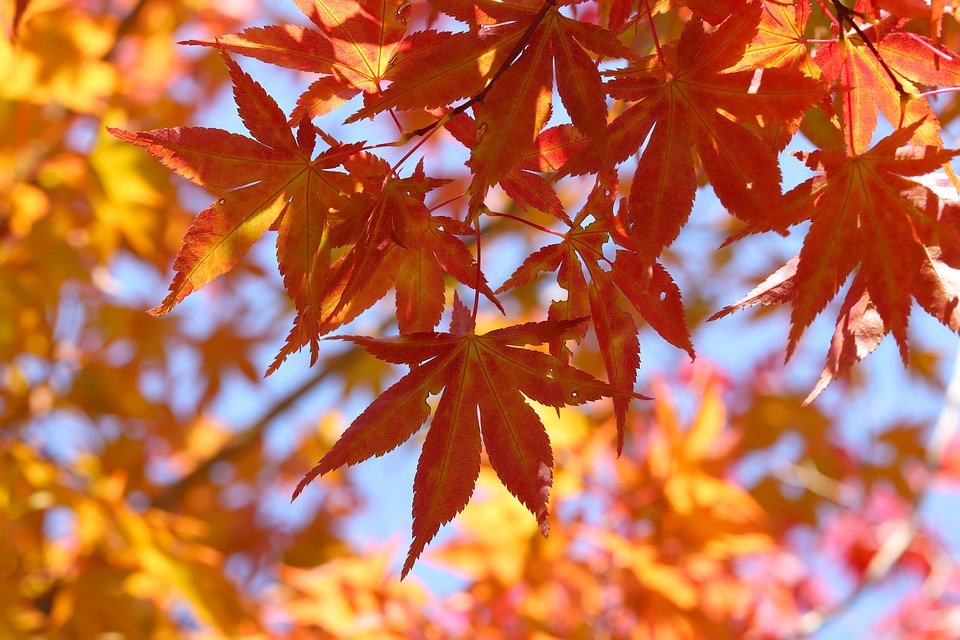 과제 7 : 상미분 방정식
Kyungmi Noh (*Email :{nkyungmi}@postech.ac.kr)

Department of Materials Science and Engineering, POSTECH
1
AI & NEUROMORPHIC DEVICE LAB
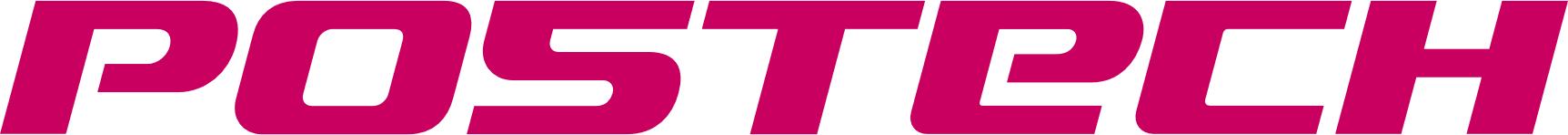 0. Problem
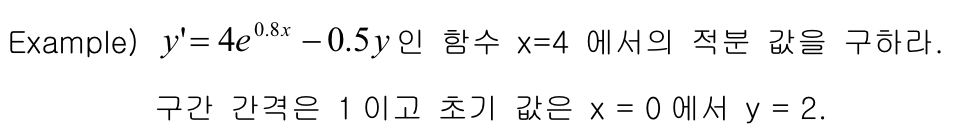 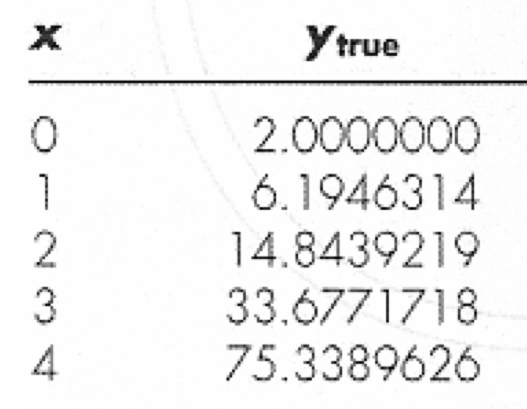 2
AI & NEUROMORPHIC DEVICE LAB
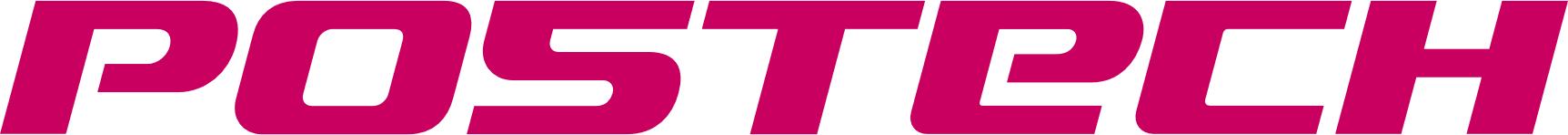 1. Heun Method
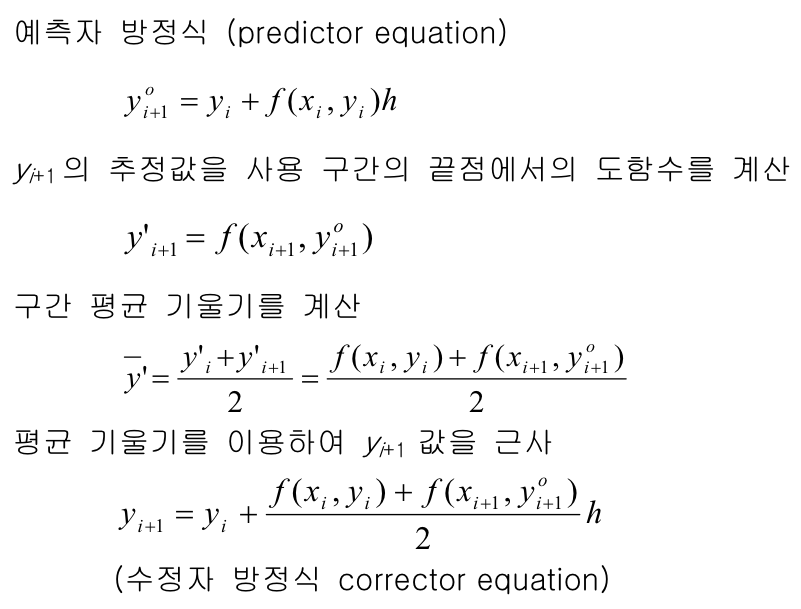 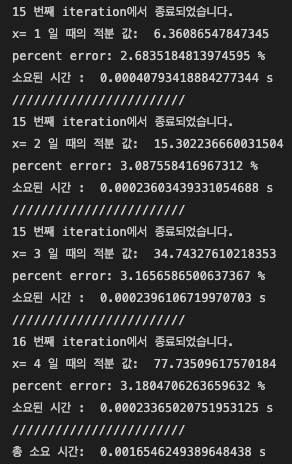 Threshold = 1e-7
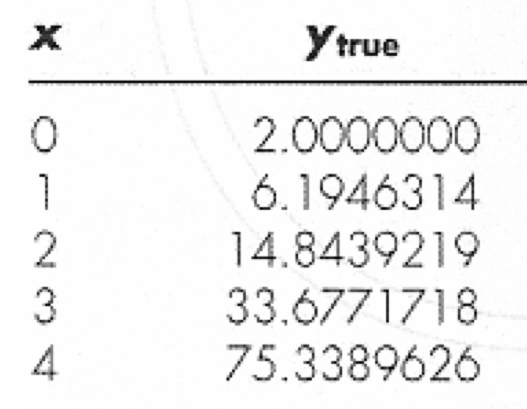 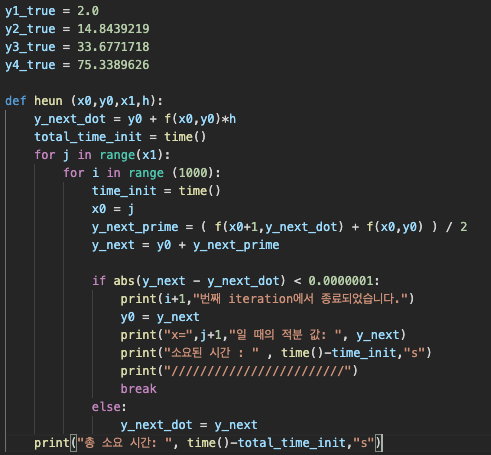 Percent error when x = 4 = 3.18% 
Total iteration taken = 61
Total time taken = 1.6ms
3
AI & NEUROMORPHIC DEVICE LAB
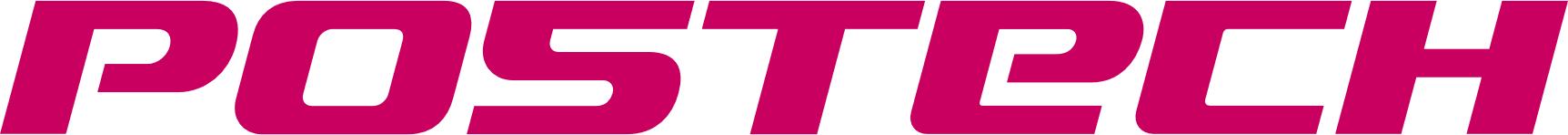 2. 4차 Runge-Kutta Method
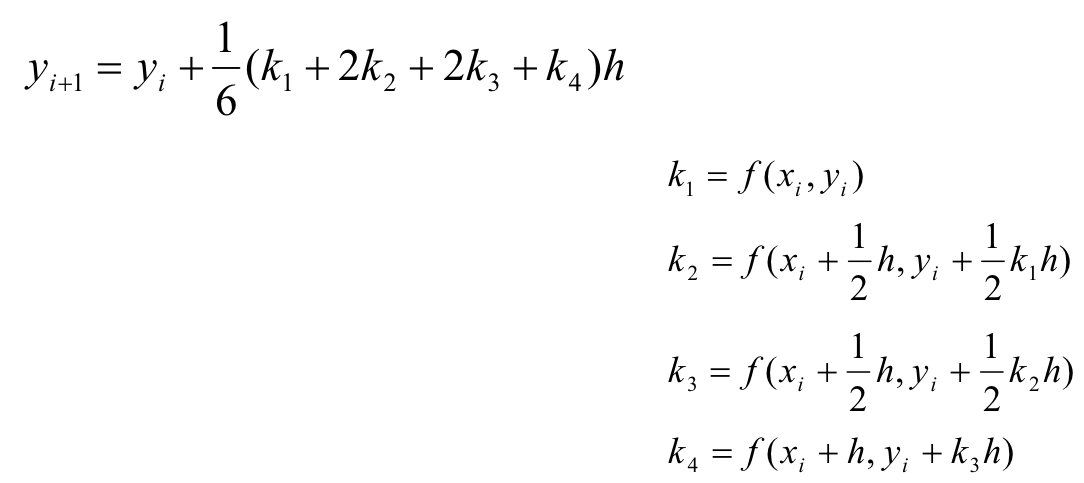 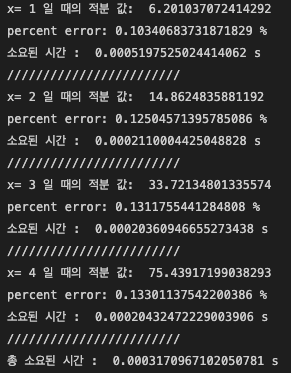 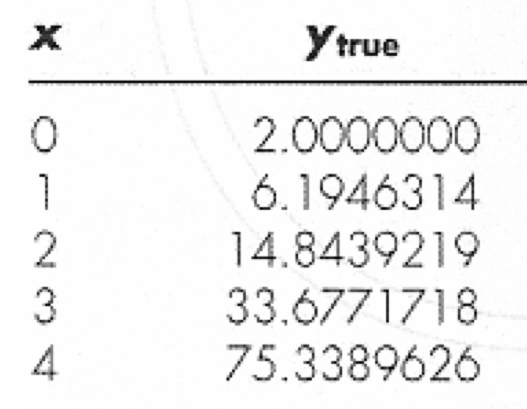 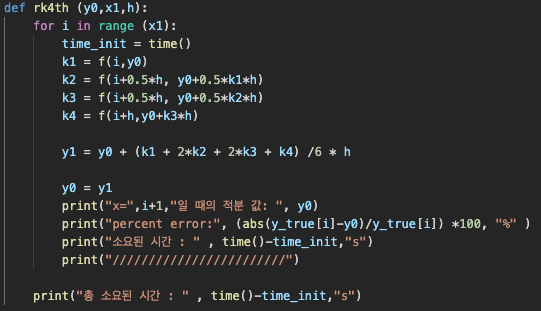 Percent error when x = 4 = 0.13% 
Total iteration taken = 4
Total time taken = 0.32ms
4
AI & NEUROMORPHIC DEVICE LAB
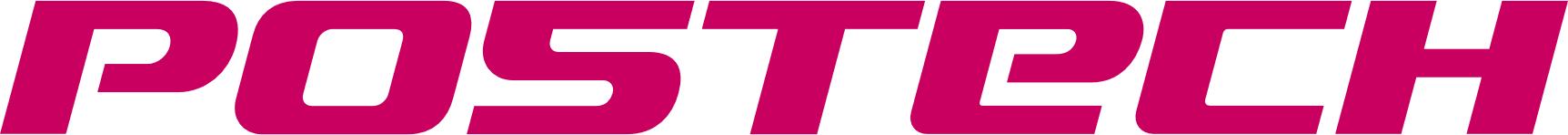 2. 4차 Runge-Kutta Method
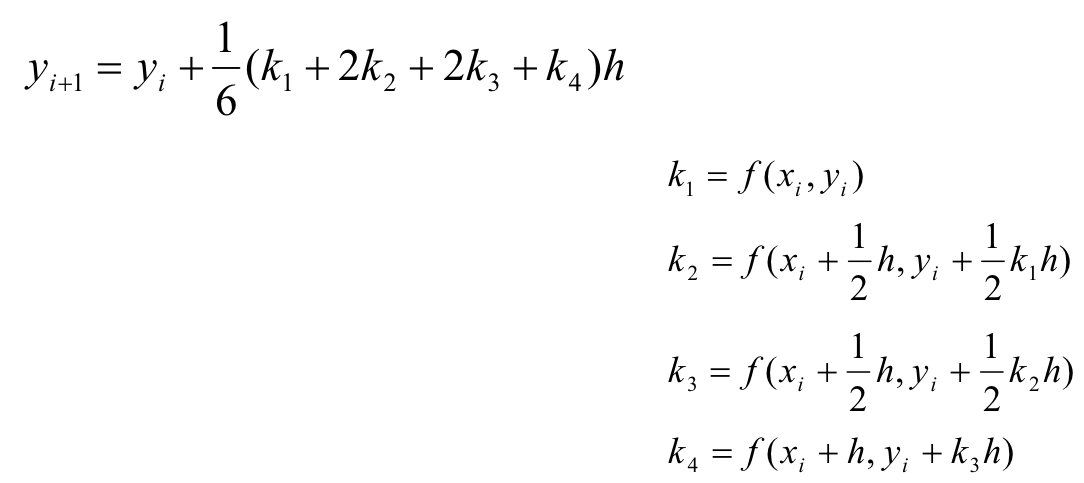 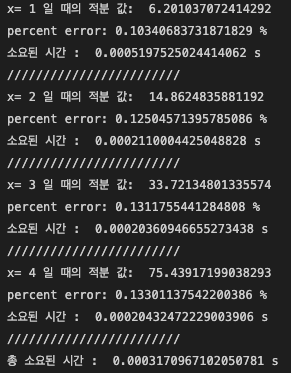 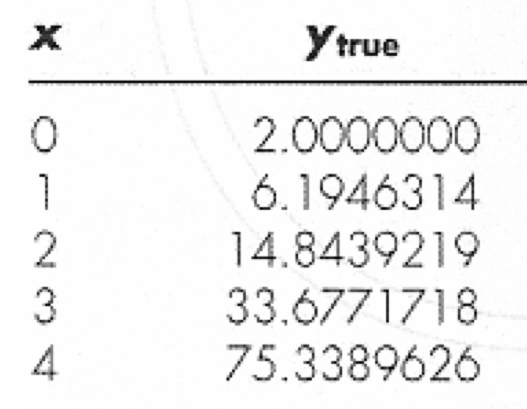 Heun Method 대비

Percent error 3% 감소 (24배 감소)
Iteration 57회 감소 (15배 감소)
Total time 1.28ms 감소 (5배 감소)
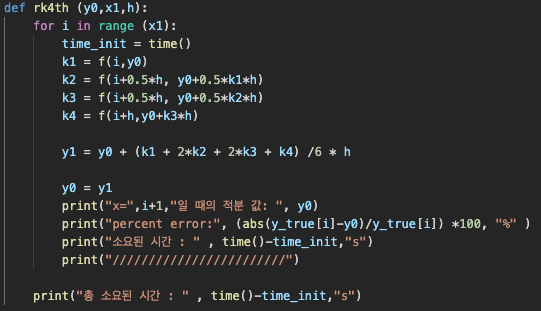 Percent error when x = 4 = 0.13% 
Total iteration taken = 4
Total time taken = 0.32ms
5
AI & NEUROMORPHIC DEVICE LAB
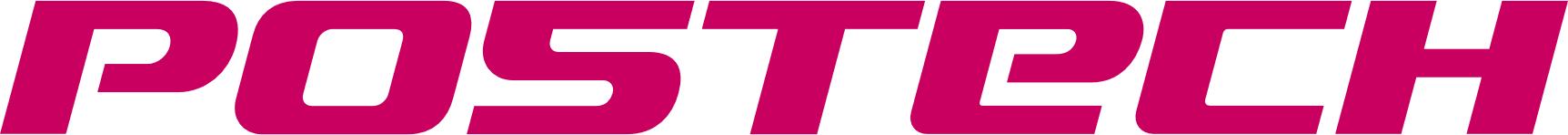 Thank you!
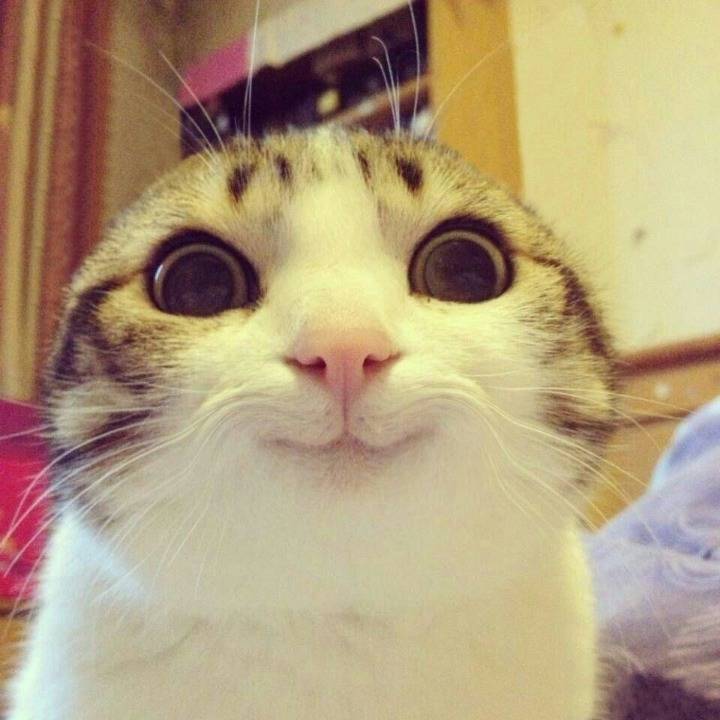 6
AI & NEUROMORPHIC DEVICE LAB
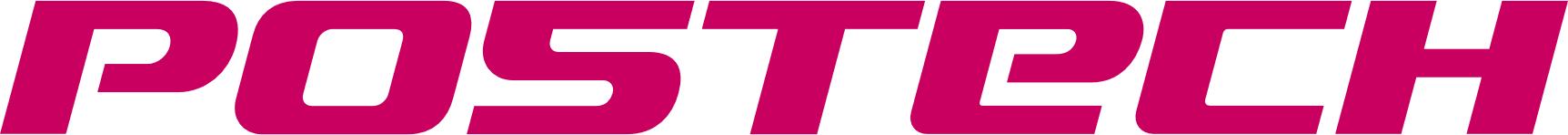